***in`jI s&weI***
**A`KW dI s&weI**
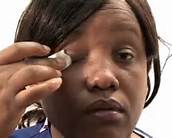 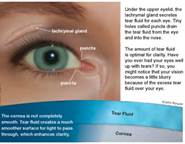 **kMnW dI s&weI**
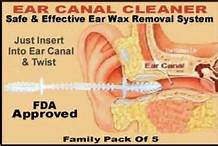 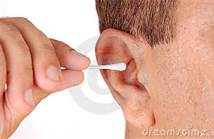 **dMdW dI s&weI**
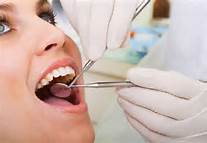 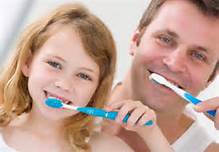 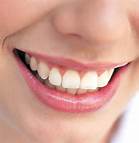 **vwlW dI s&weI**
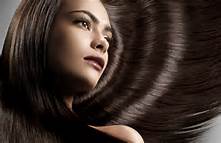 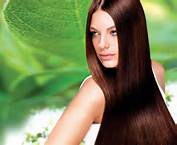 **pYrW dI s&weI**
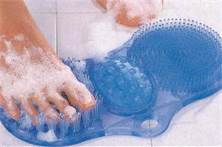 **h`QW dI s&weI**
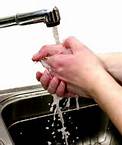 **nyl dI s&weI**
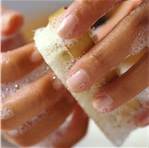 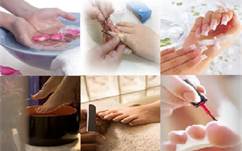 ****DMnvwd****